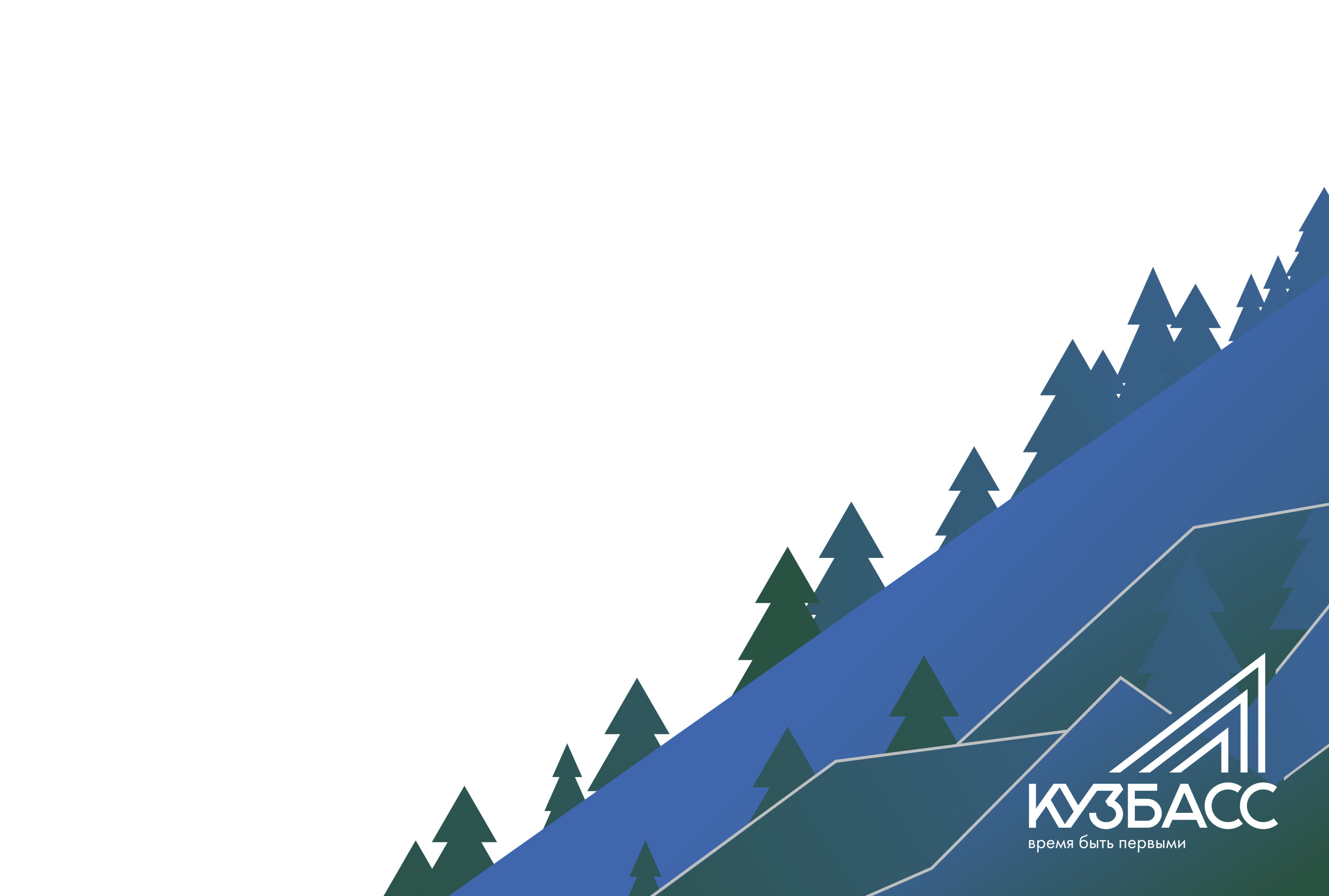 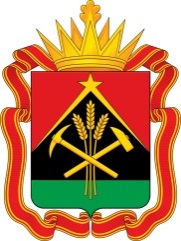 СПЕЦИАЛЬНЫЕ СОЦИАЛЬНЫЕ ВЫПЛАТЫ
МЕДИЦИНСКИМ И ИНЫМ РАБОТНИКАМ 
УЧАСТВУЮЩИМ В БОРЬБЕ С COVID-19
(Постановление Правительства Российской Федерации от 30.10.2020 №1762)

О ВНЕСЕНИИ ИЗМЕНЕНИЙ В ПОСТАНОЛЕНИЕ 
ПРАВИТЕЛЬСТВА КЕМЕРОВСКОЙ ОБЛАСТИ-КУЗБАССА 
ОТ 03.04.2020 №216


Начальник отдела отраслевого планирования 
и нормирования труда
Красиков Павел Борисович
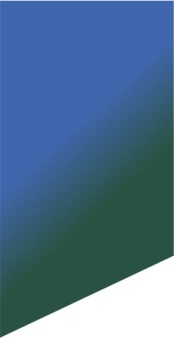 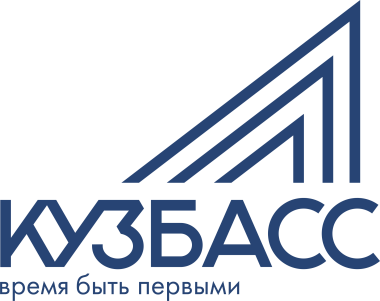 Медицинские организации работники которых, могут получать специальную социальную выплату
Специальная социальная выплата осуществляется работникам медицинских и иных организаций в соответствии с перечнем медицинских  и иных организаций который формируется Министерством здравоохранения Кузбасса на основании информации размещенной в информационно ресурсе учета информации в целях предотвращения распространения новой коронавирусной инфекции (COVID-19) в порядке, установленном постановлением Правительства Российской Федерации от 31.03.2020г. №373 «Об утверждении Временных правил учета информации в целях предотвращения распространения новой коронавирусной инфекции (COVID-19)»

«Федеральный регистр пациентов с новой коронавирусной инфекцией»
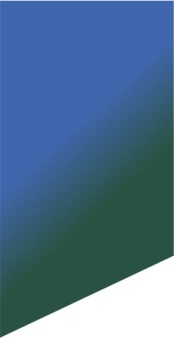 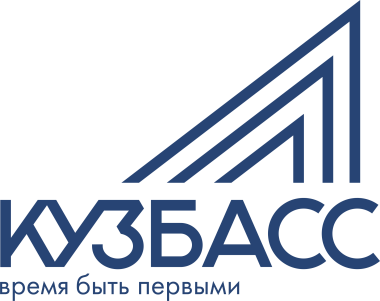 Учет дней оказания помощи пациентам с COVID-19, дней контакта с пациентом с COVID-19 при выполнении должностных обязанностей
Учет отработанного времени за дни работы в соответствующем календарном месяце, в которые работник привлекался к оказанию медицинской помощи (участию в оказании, обеспечению оказания медицинской помощи) по диагностике и лечению новой коронавирусной инфекции COVID-19, контактировал с пациентами с установленным диагнозом новой коронавирусной инфекции (COVID-19) при выполнении должностных обязанностей независимо  от длительности контакта с пациентом в эти дни – осуществляется в табеле учета рабочего времени
1
2
Обозначения для табеля учета рабочего времени - КВ
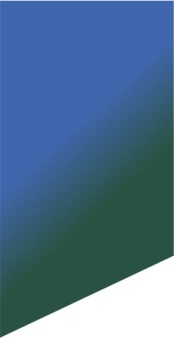 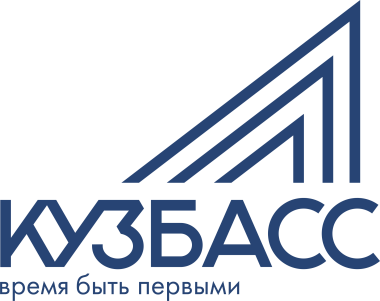 Учет дней оказания помощи пациентам с COVID-19, дней контакта с пациентом с COVID-19 при выполнении должностных обязанностей
3
Учет времени по основной должности и должности занимаемой в рамках совместительства производиться отдельно 
Например:
Ф.И.О.
12 ноября
Специальная социальная выплата
Иванов А.А.
Врач-терапевт участковый
Да
7,8 / 7,8 КВ
3,9 / 0 КВ
Иванов А.А.
Врач-терапевт участковый (совм.)
Нет
Для начисления специальной социальной выплаты по совместительству действует такие же условия т.е. оказание помощи пациенту с подтвержденным диагнозом, или контакт с пациентом с подтвержденным диагнозом
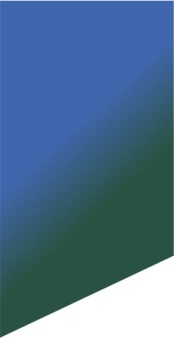 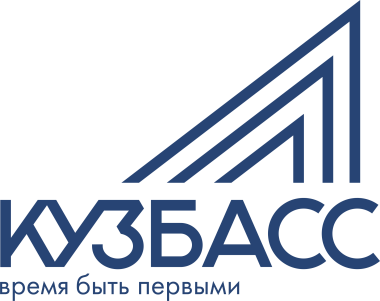 Учет дней оказания помощи пациентам с COVID-19, дней контакта с пациентом с COVID-19 при выполнении должностных обязанностей
4
Учет времени в случае продолжительности смены 24 часа в рамках одной занимаемой должности:

Фактическое число нормативных смен будет определяться как
24 часа
Нормативная смена час.
(например 7,8 час.)
3,1
Таким образом, оплата в данном случае будет произведена за 3,1 смены
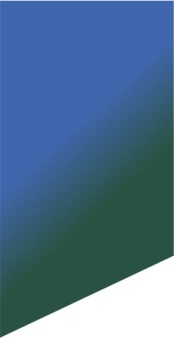 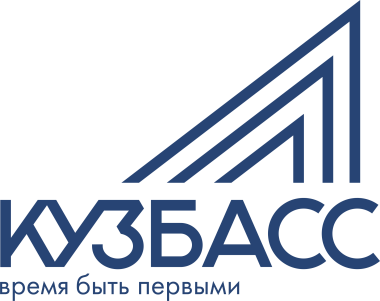 Пример расчета специальной социальной выплаты врачу-терапевту участковому
39
Расчет нормативной смены (часы) 


Подсчитывается отработанное время по табелю учета рабочего времени за дни работы в соответствующем календарном месяце, в которые работник привлекался к оказанию (участию в оказании, обеспечению оказания медицинской помощи) пациентам с новой коронавирусной инфекцией (COVID-19), независимо от длительности контакта с пациентом в эти дни
1
7,8 час.
5
2
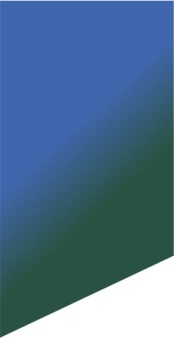 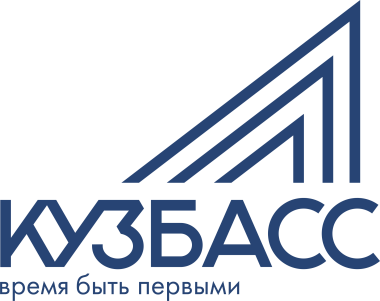 Пример расчета специальной социальной выплаты врачу-терапевту участковому
Расчет фактического числа 
нормативных смен в календарном
месяце, подлежащих к оплате






  Расчет 
  специальной выплаты 
  за календарный месяц
78 час.
10
3
7,8 час.
10
1,3
31 590 руб.
2430 руб.
4
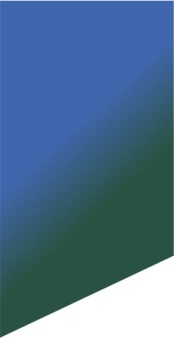 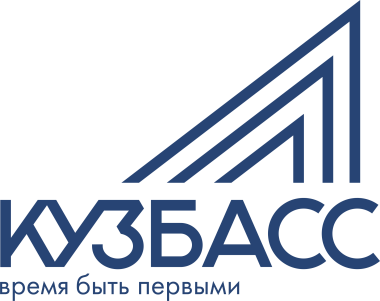 Областные стимулирующие выплаты за работу с пациентами с COVID-19(постановление Правительства Кемеровской области Кузбассаот 03.04.2020 №216)
График работы работников перепрофилированных стационаров, работа в которых организована в соответствии с приказом  Минздрава РФ от 19.03.2020 №198н, должен быть составлен в соответствии с соблюдением норм 
Трудового законодательства РФ (с соблюдением междусменного перерыва)
Непрерывное пребывание в течении 14 календарных дней
По графику с выходом из мед. организации
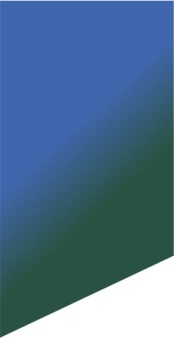 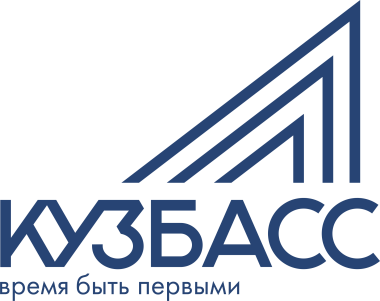 Областные стимулирующие выплаты за работу с пациентами с COVID-19(постановление Правительства Кемеровской области Кузбассаот 03.04.2020 №216)
Непрерывное пребывание в течении 14 календарных дней
Размер стимулирующей выплаты составит = 595,23 х 168 =  99 998,64 руб.
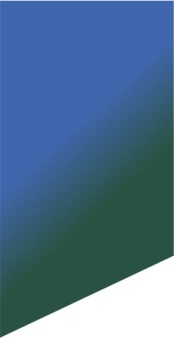 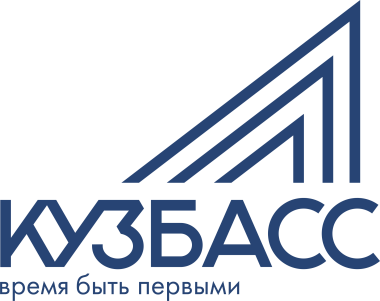 Областные стимулирующие выплаты за работу с пациентами с COVID-19(постановление Правительства Кемеровской области Кузбассаот 03.04.2020 №216)
По графику с выходом из мед. организации
Размер стимулирующей выплаты составит =416,66 х 240 = 99 998,40 руб.
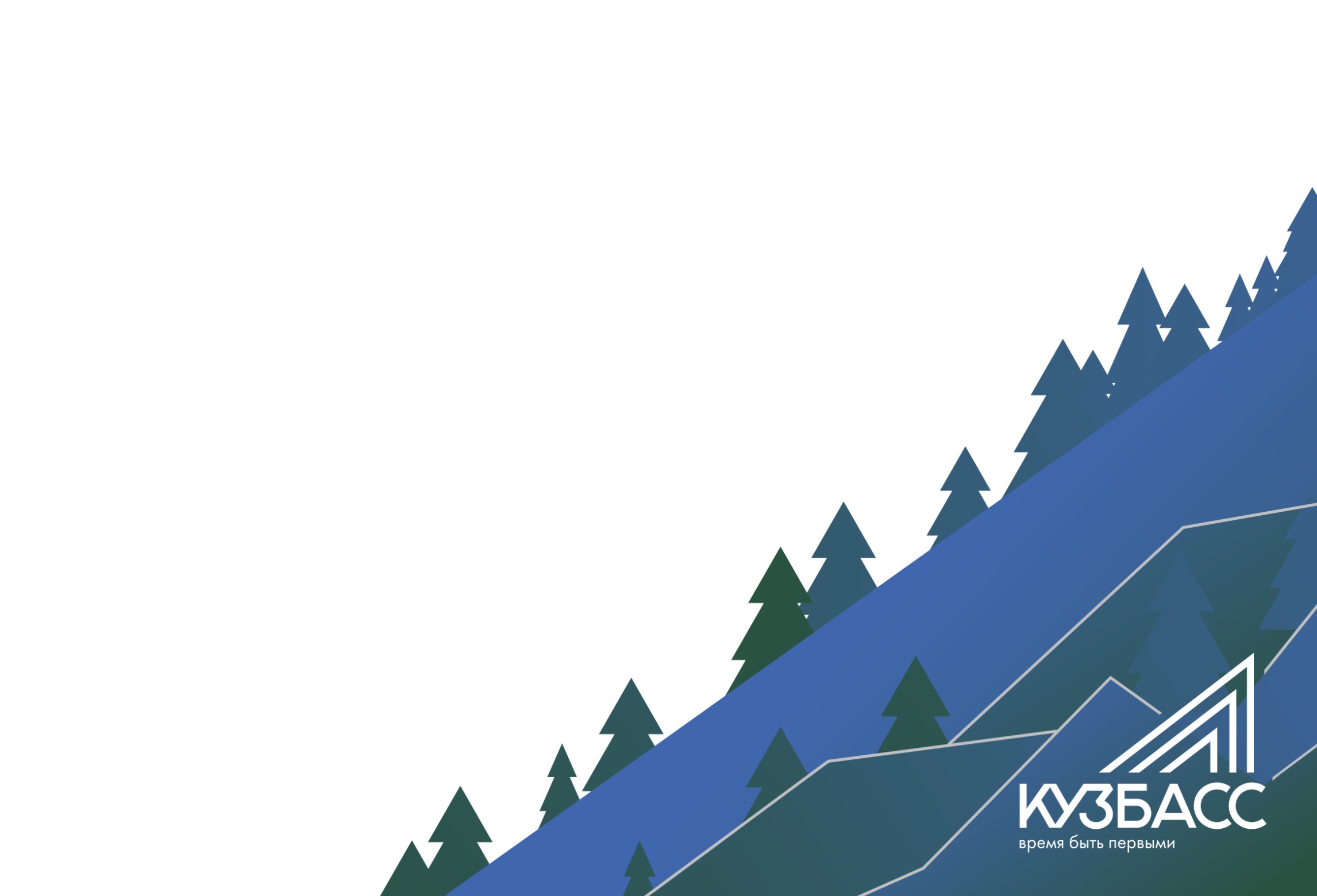 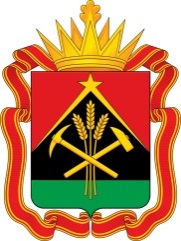 БЛАГОДАРЮ
ЗА ВНИМАНИЕ!